第七次全国人口普查自主填报流程简介
主讲人：潘虹宇

日    期：  2020 年 9月
自主填报的两种方式
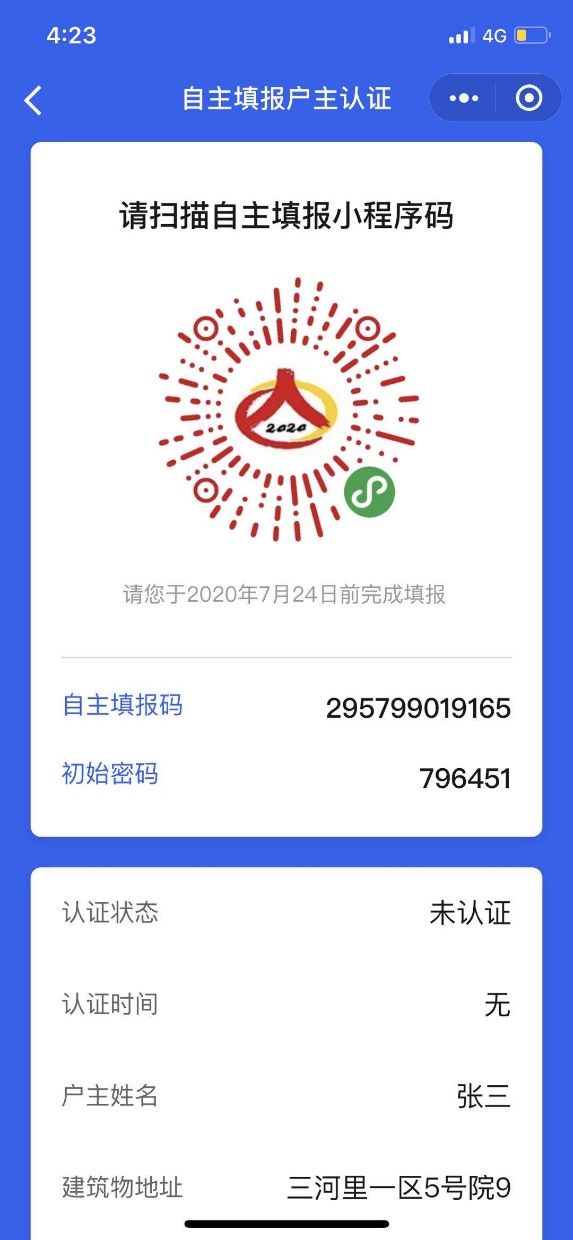 1、一户一码：直接扫码普查员提供的二维码





2、公共二维码：需输入自主填报码和初始密码
一、普查对象前期准备
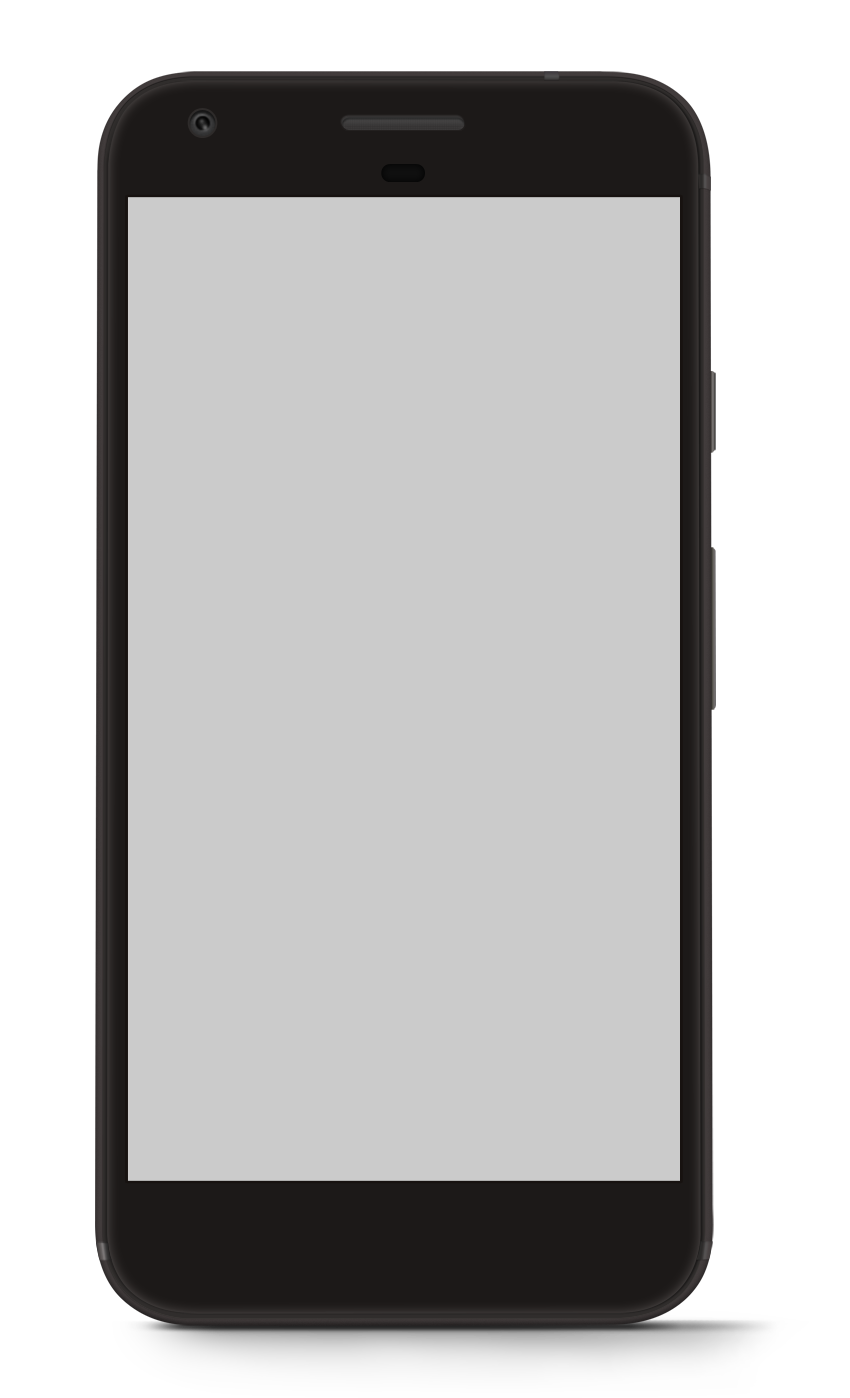 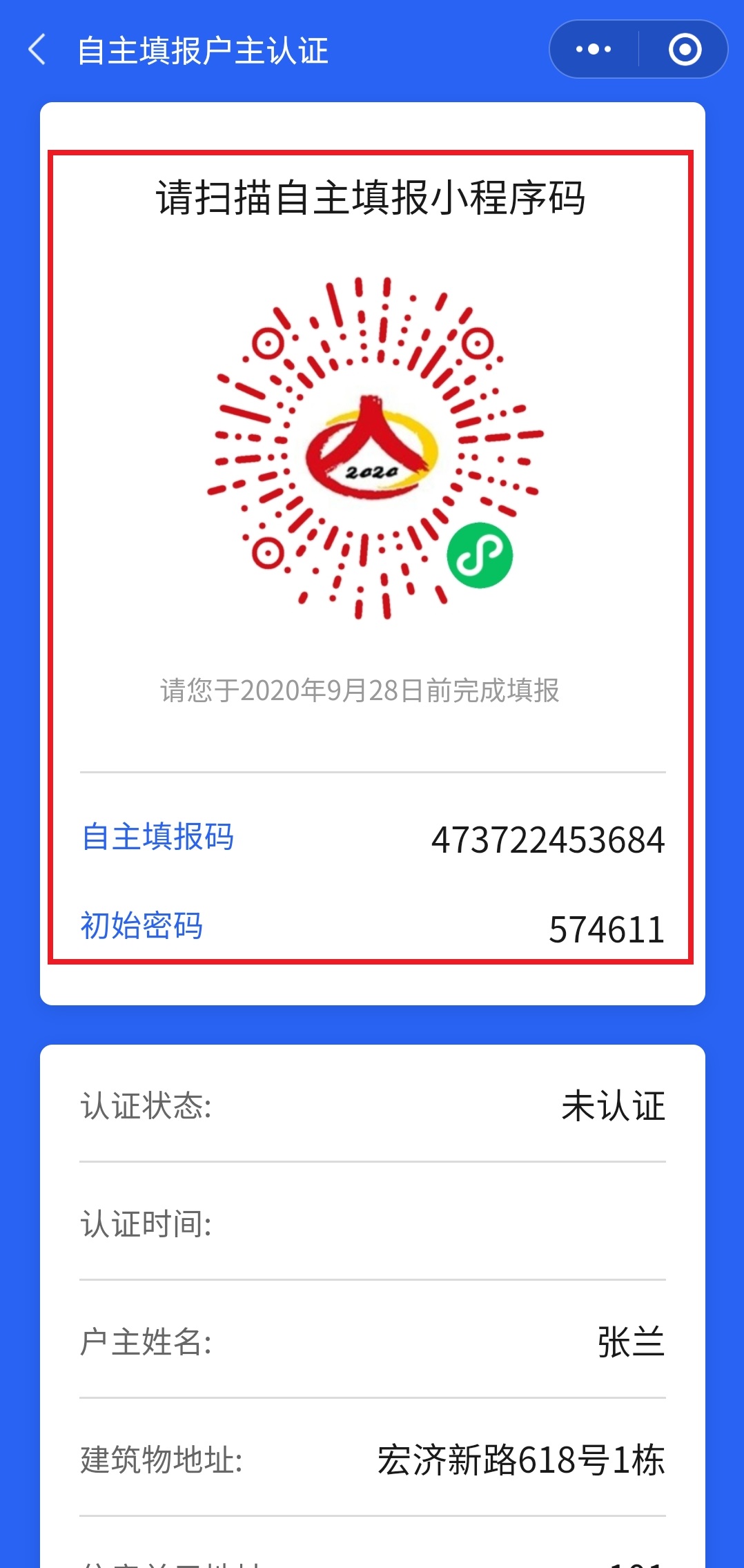 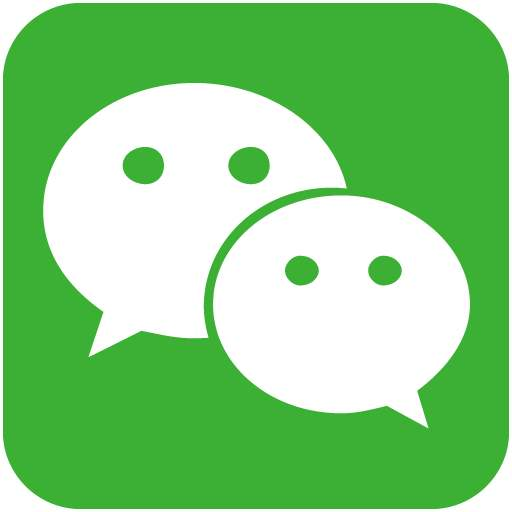 ①自主填报码
（普查员上门摸底后提供）
②一部装有微信的智能手机
二、自主填报操作——一户一码
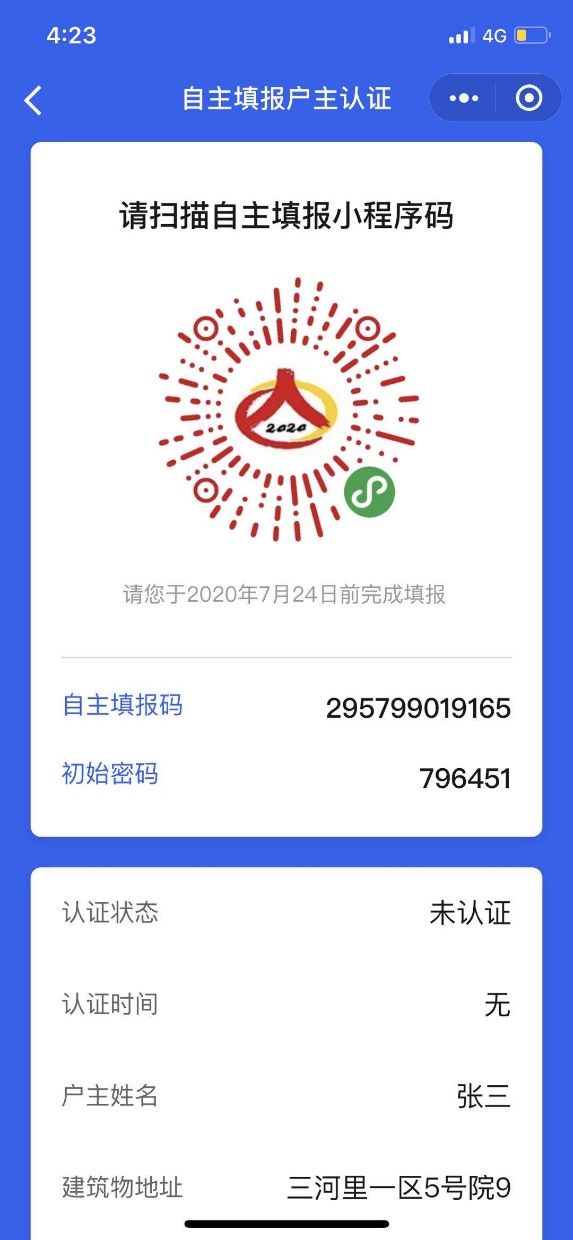 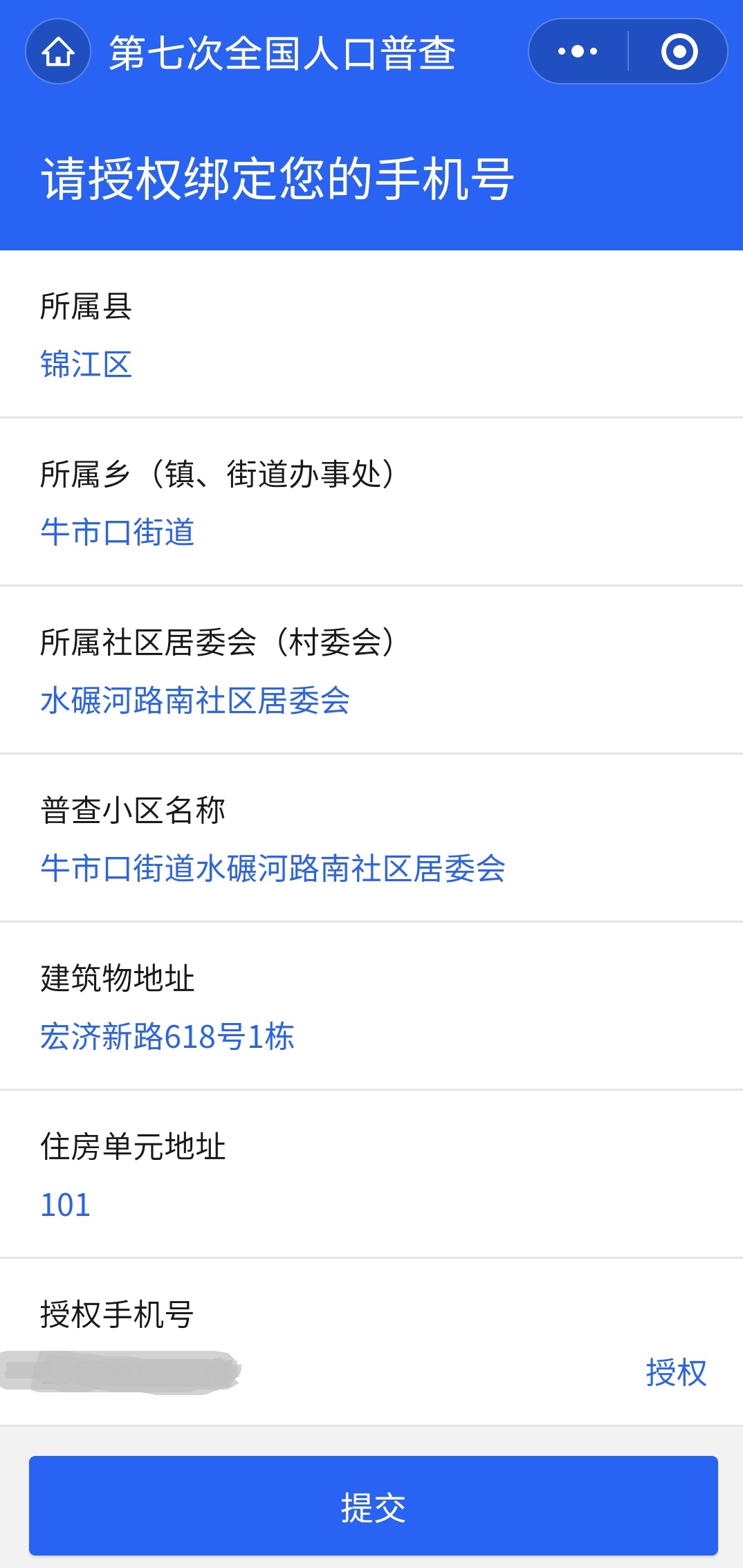 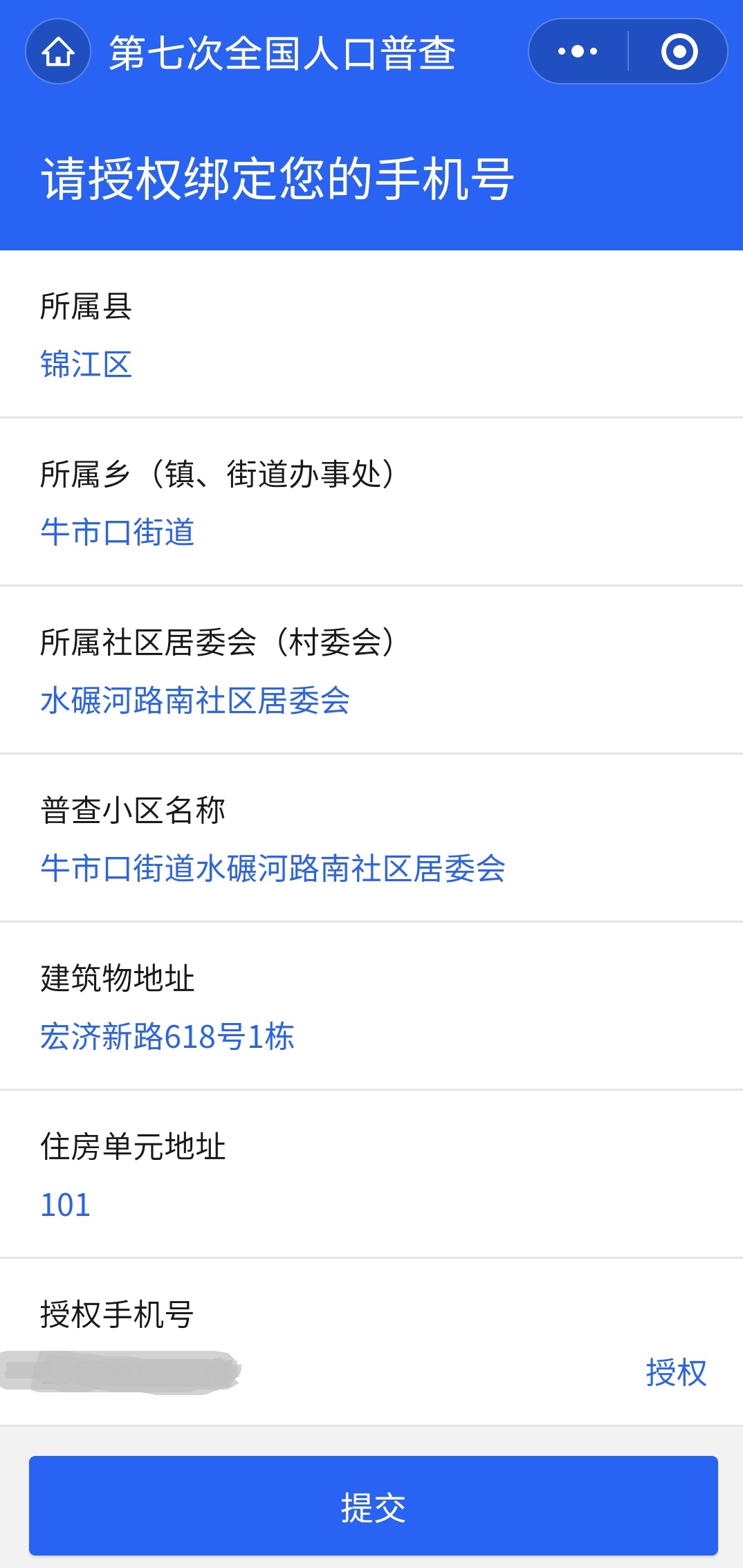 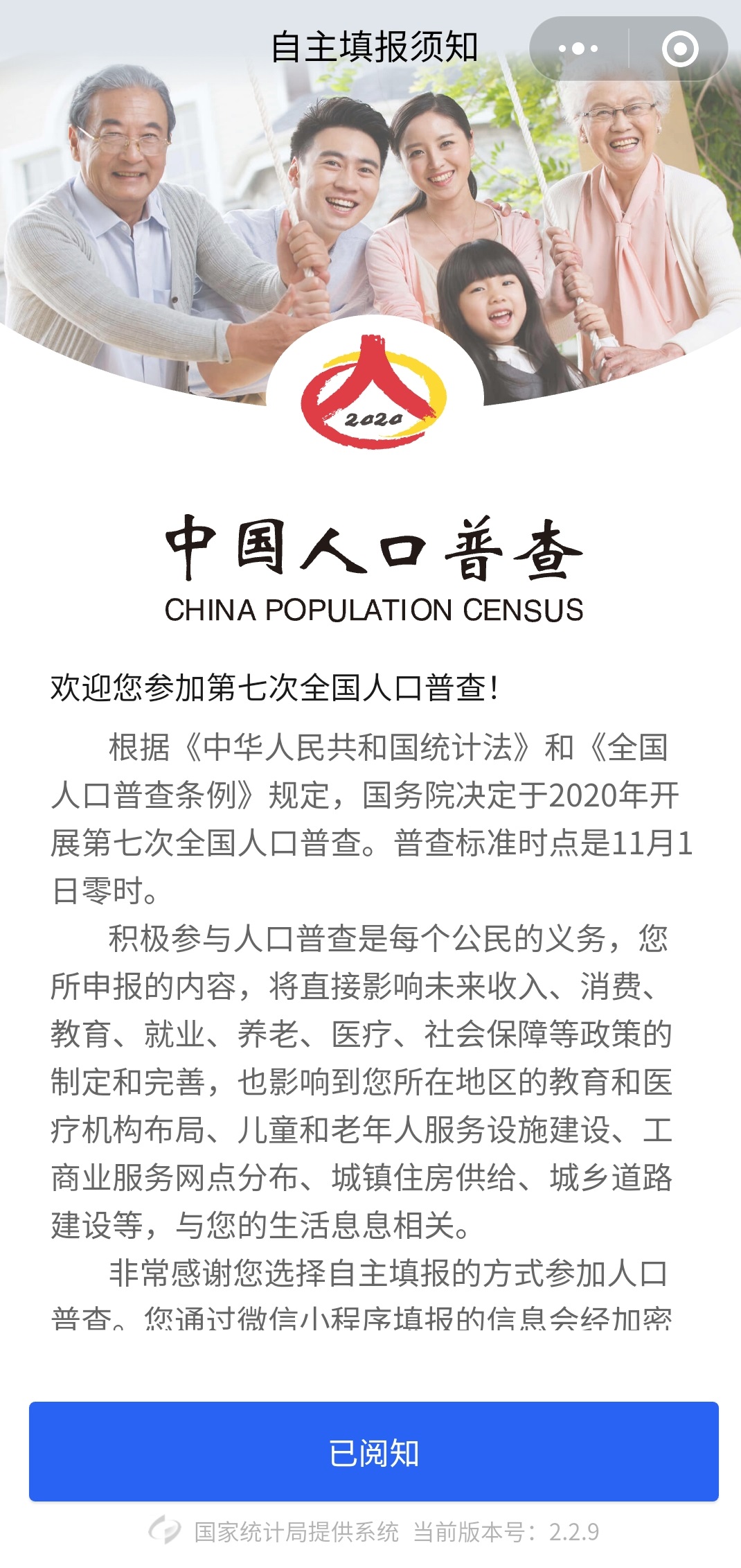 ①微信扫描自主填报码
②授权绑定手机号
③进入人普页面
二、自主填报操作——一户一码
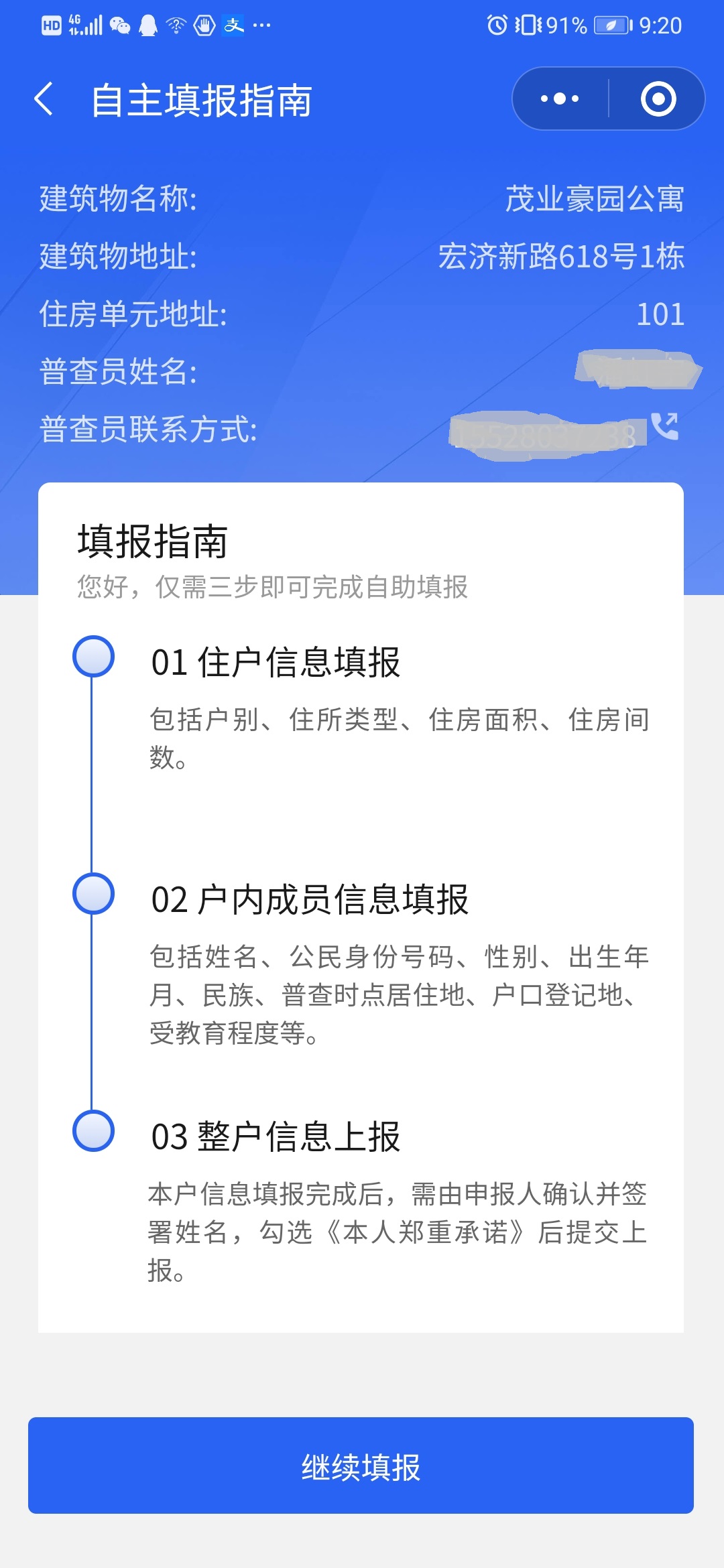 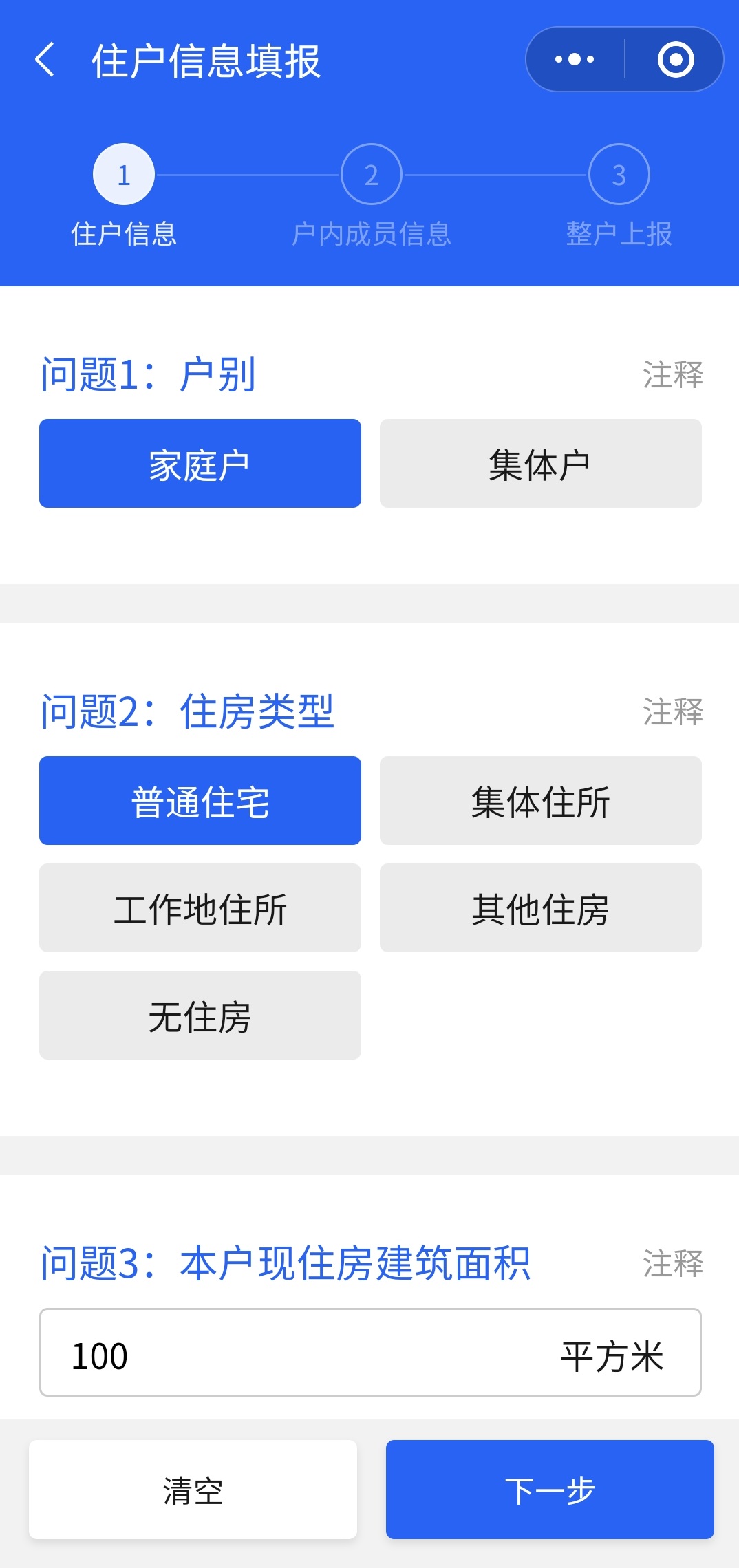 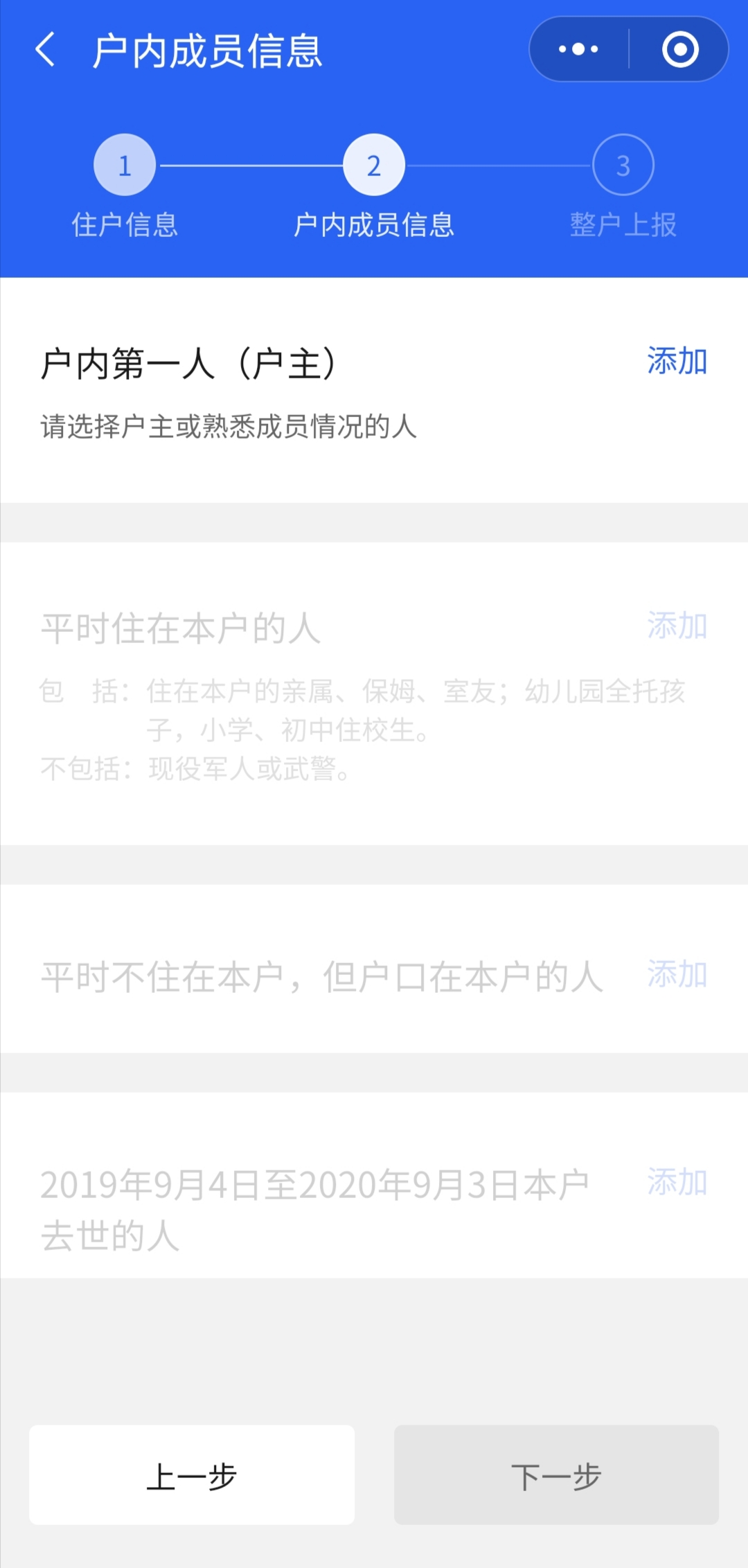 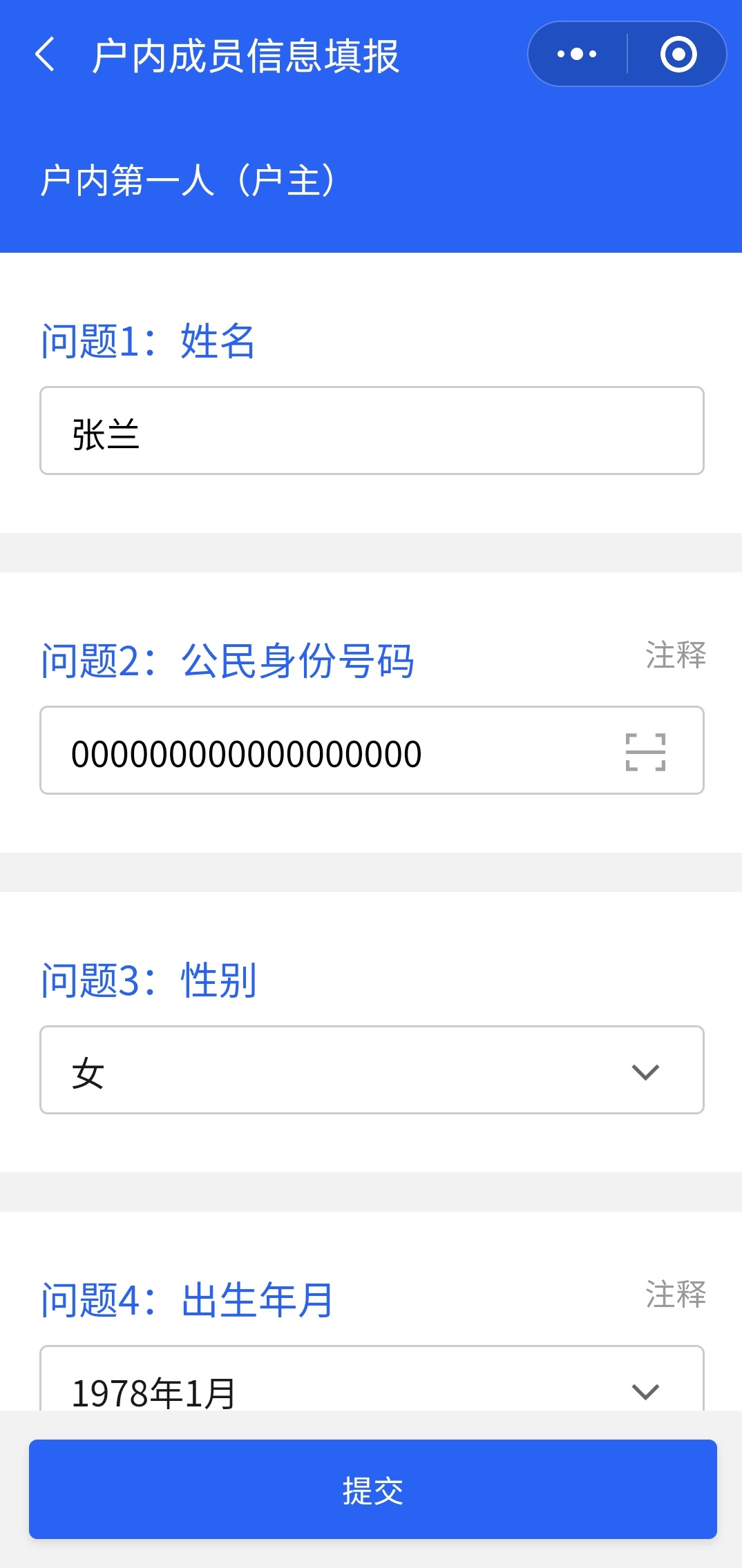 ⑦首先填写户主信息
④开始填报
⑤填写户信息
⑥依次添加
二、自主填报操作——一户一码
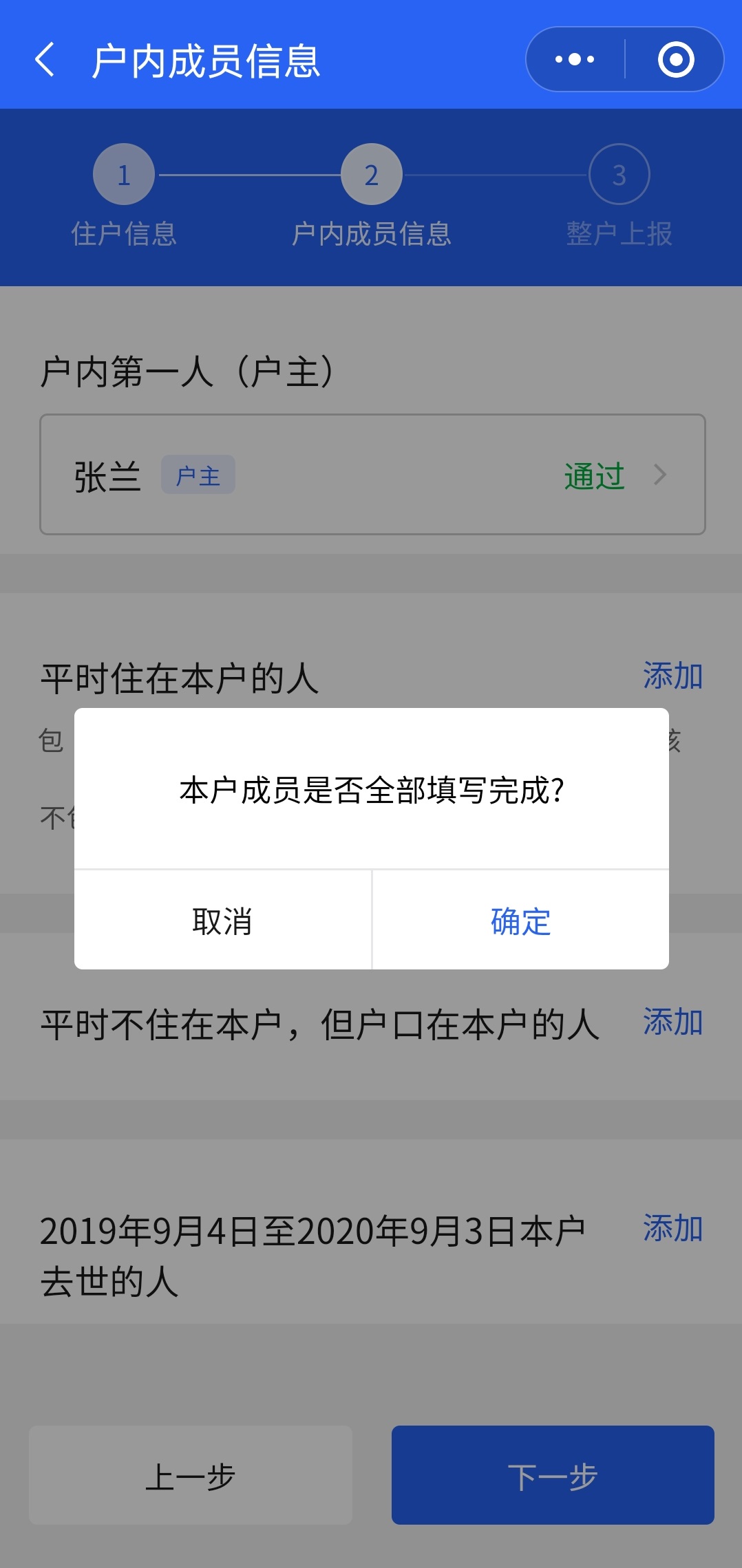 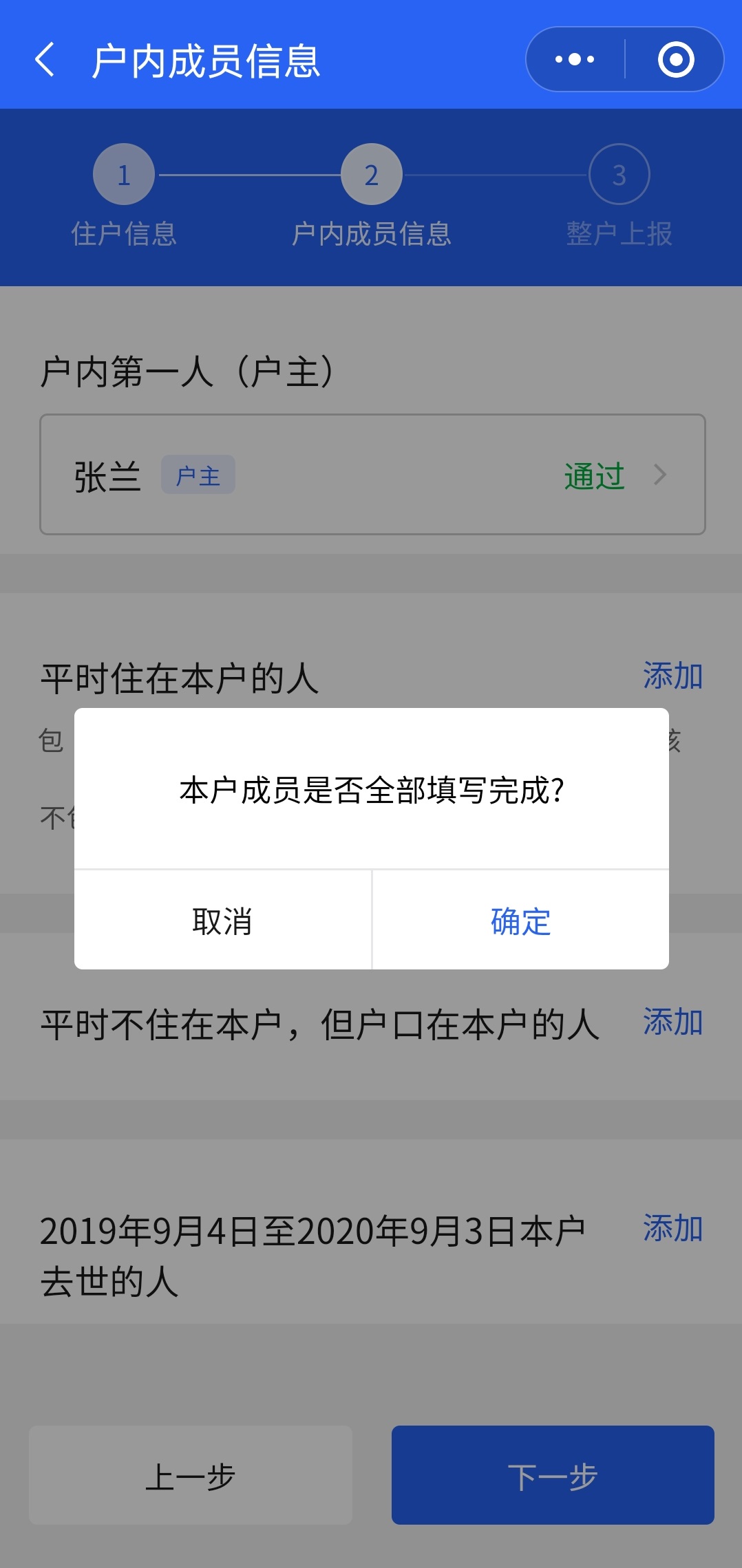 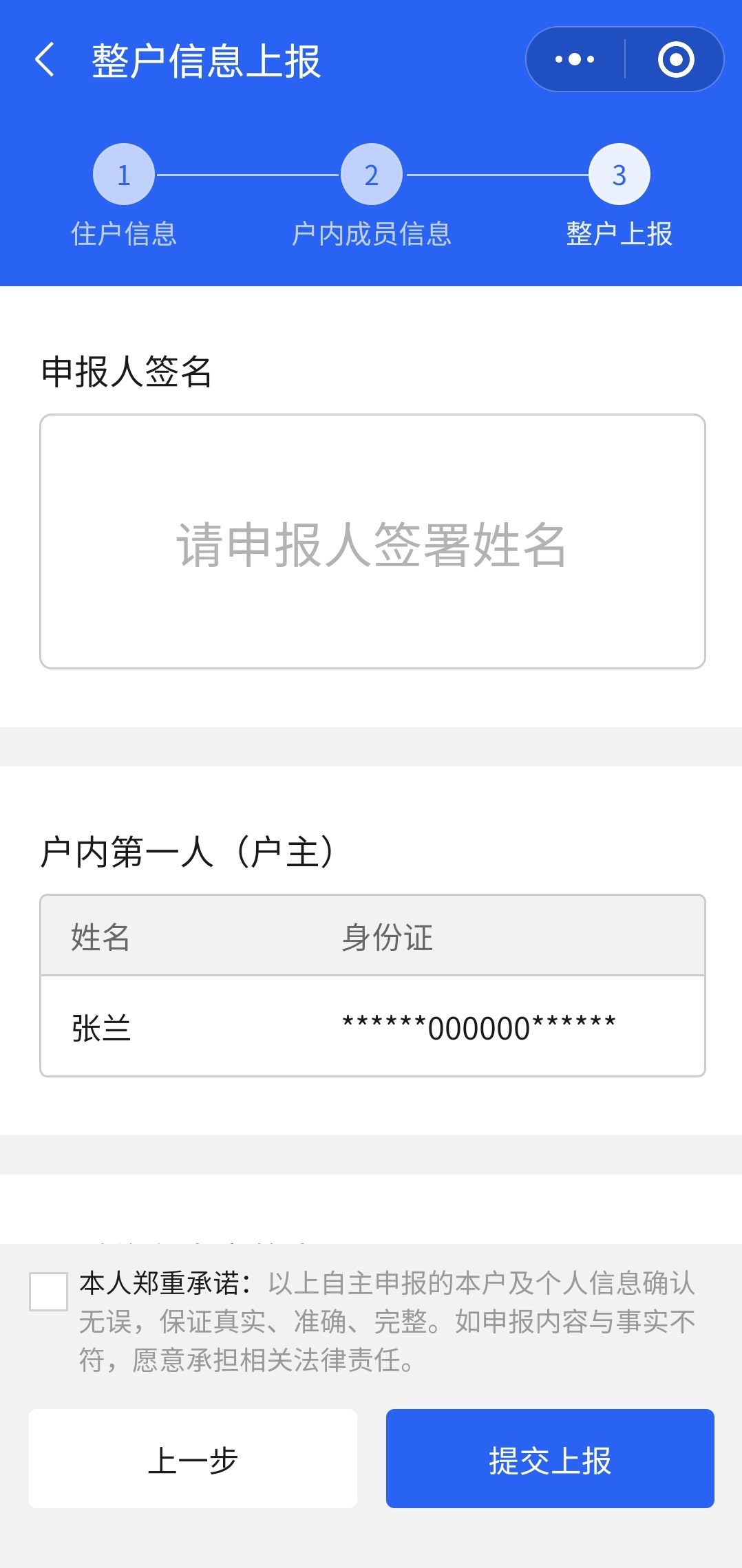 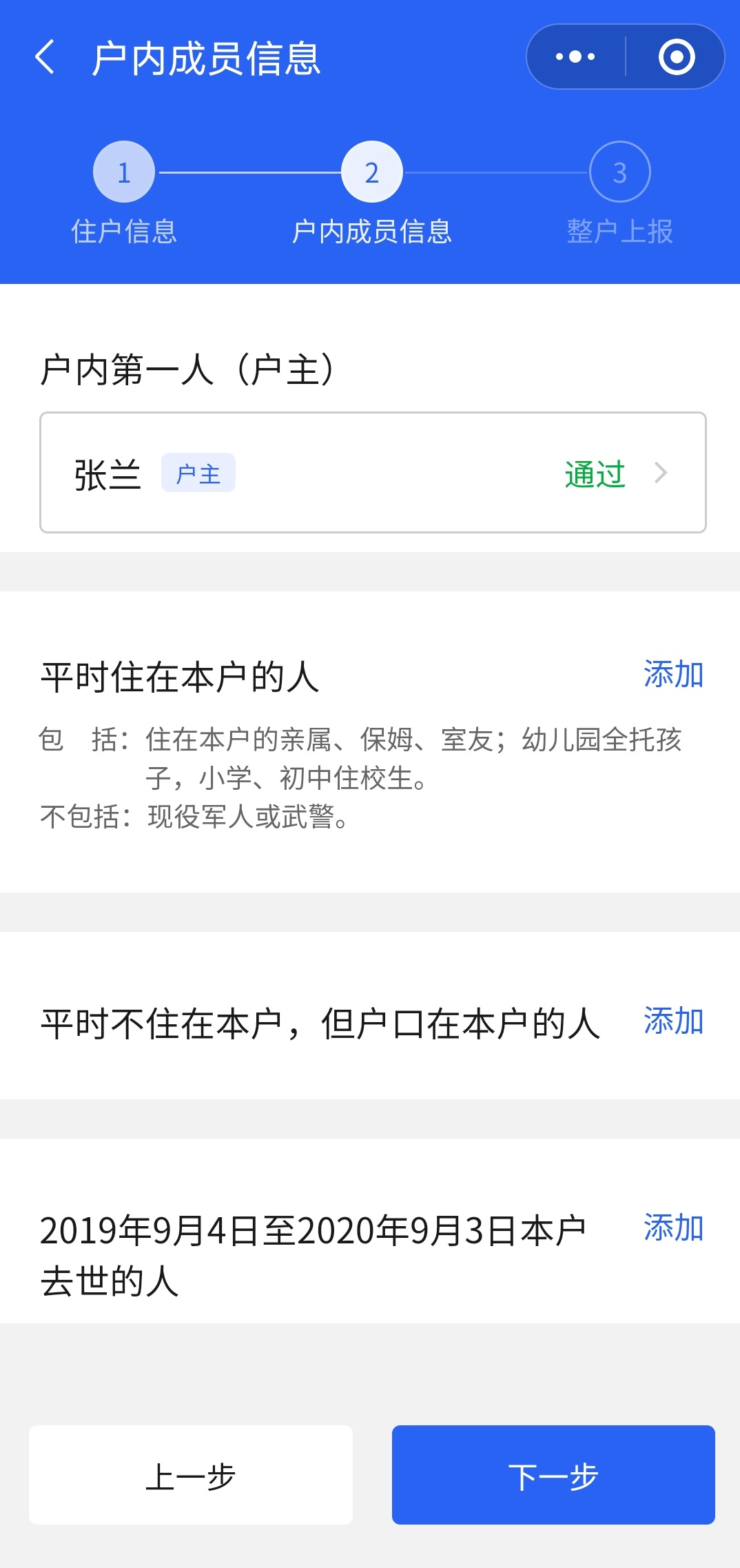 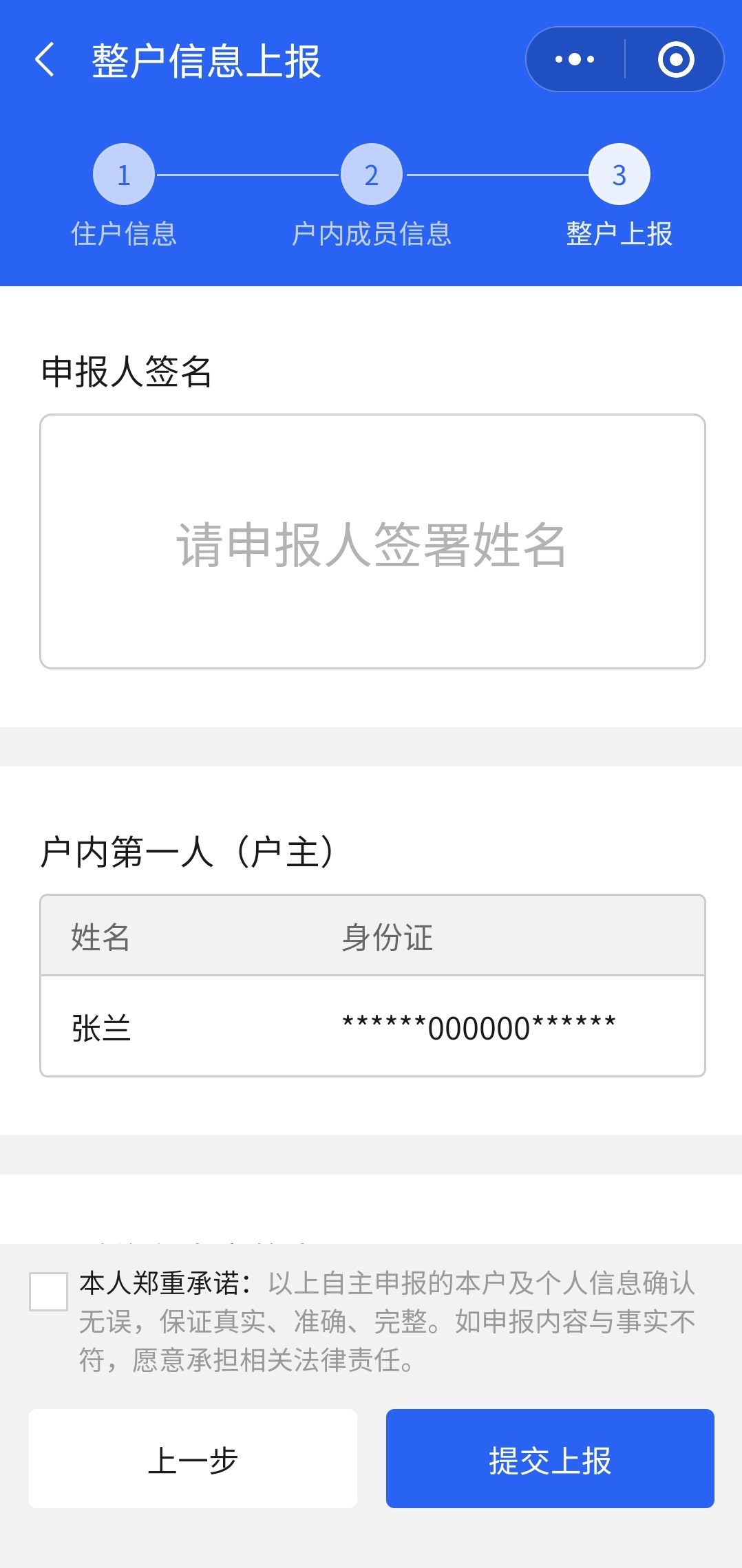 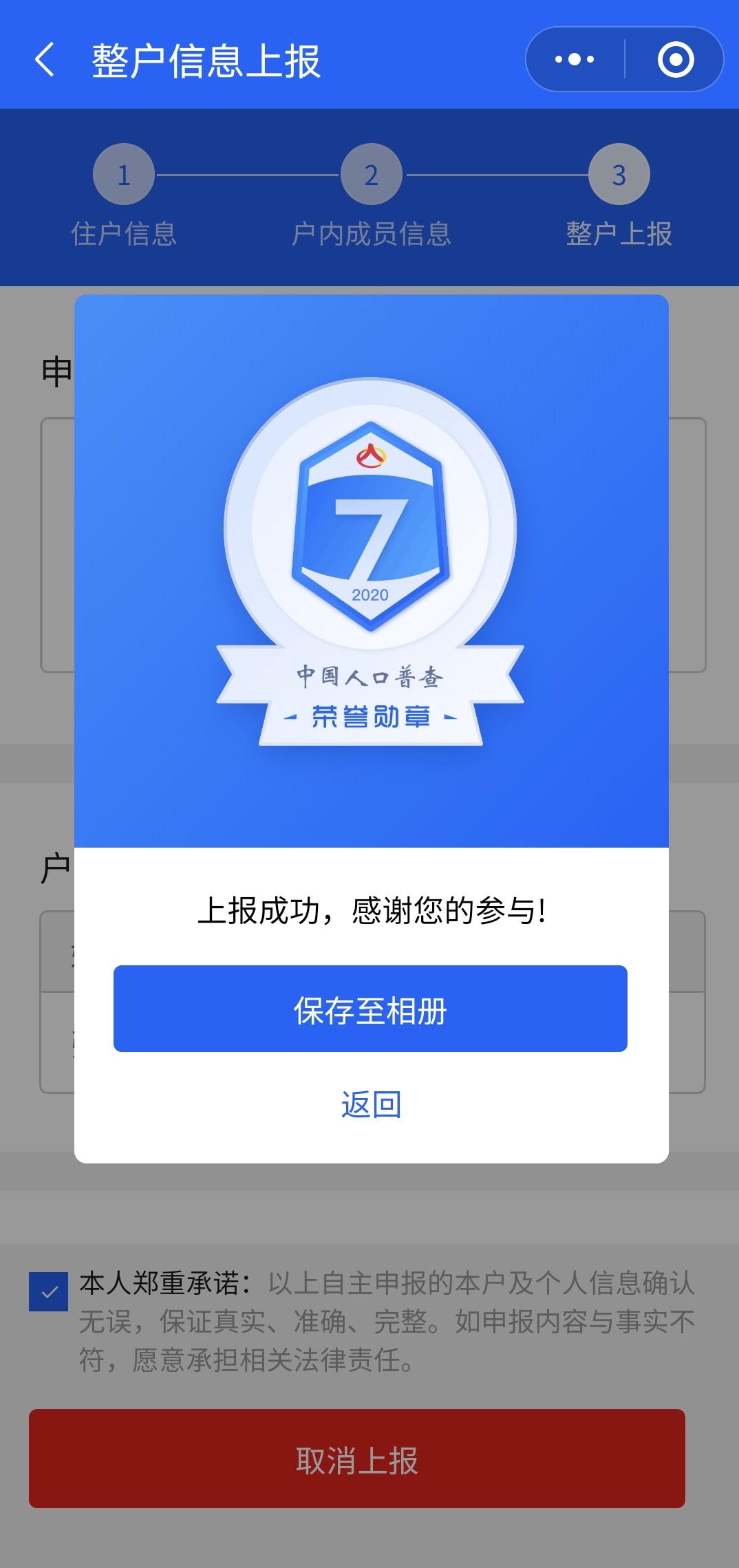 ⑧填写本户所有成员信息
⑨确认填写完成
⑩提交上报
⑪自主填报完成
三、自主填报操作——公共二维码
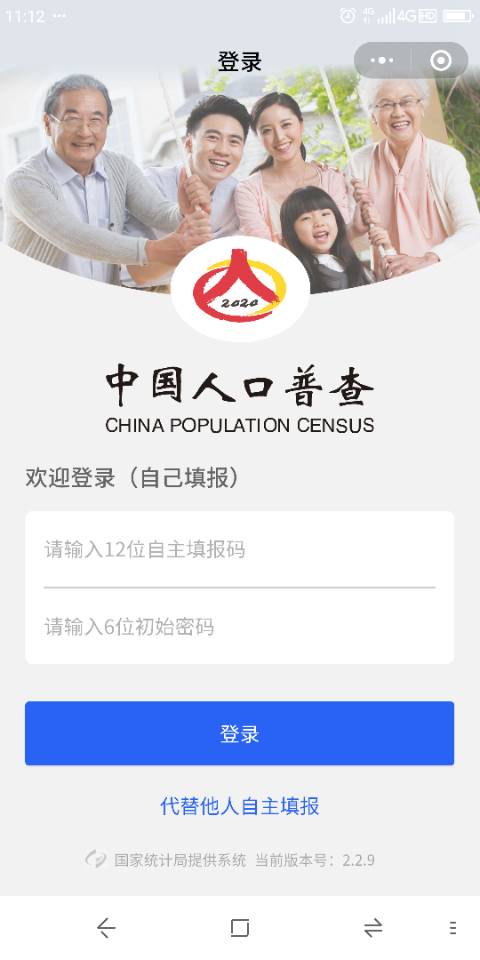 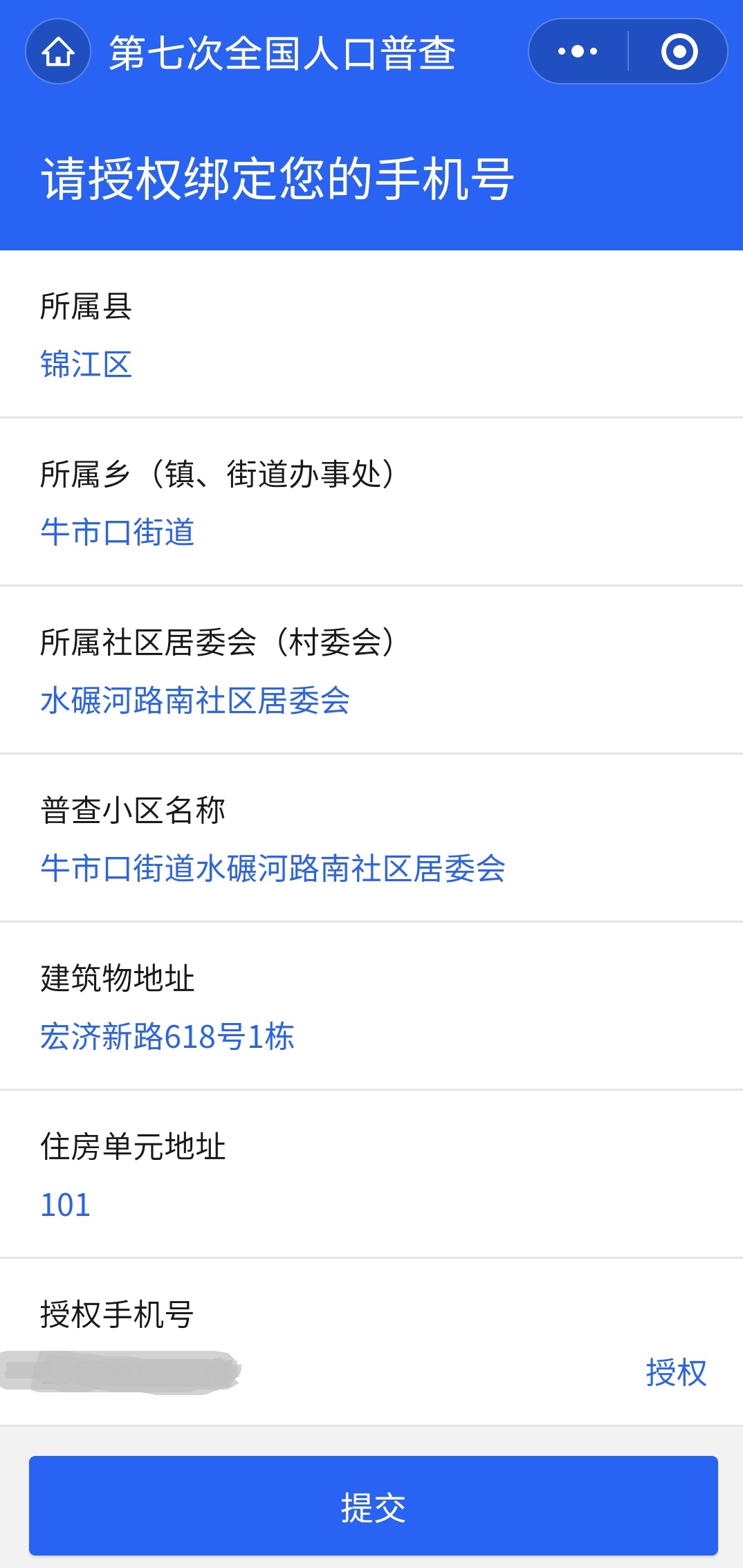 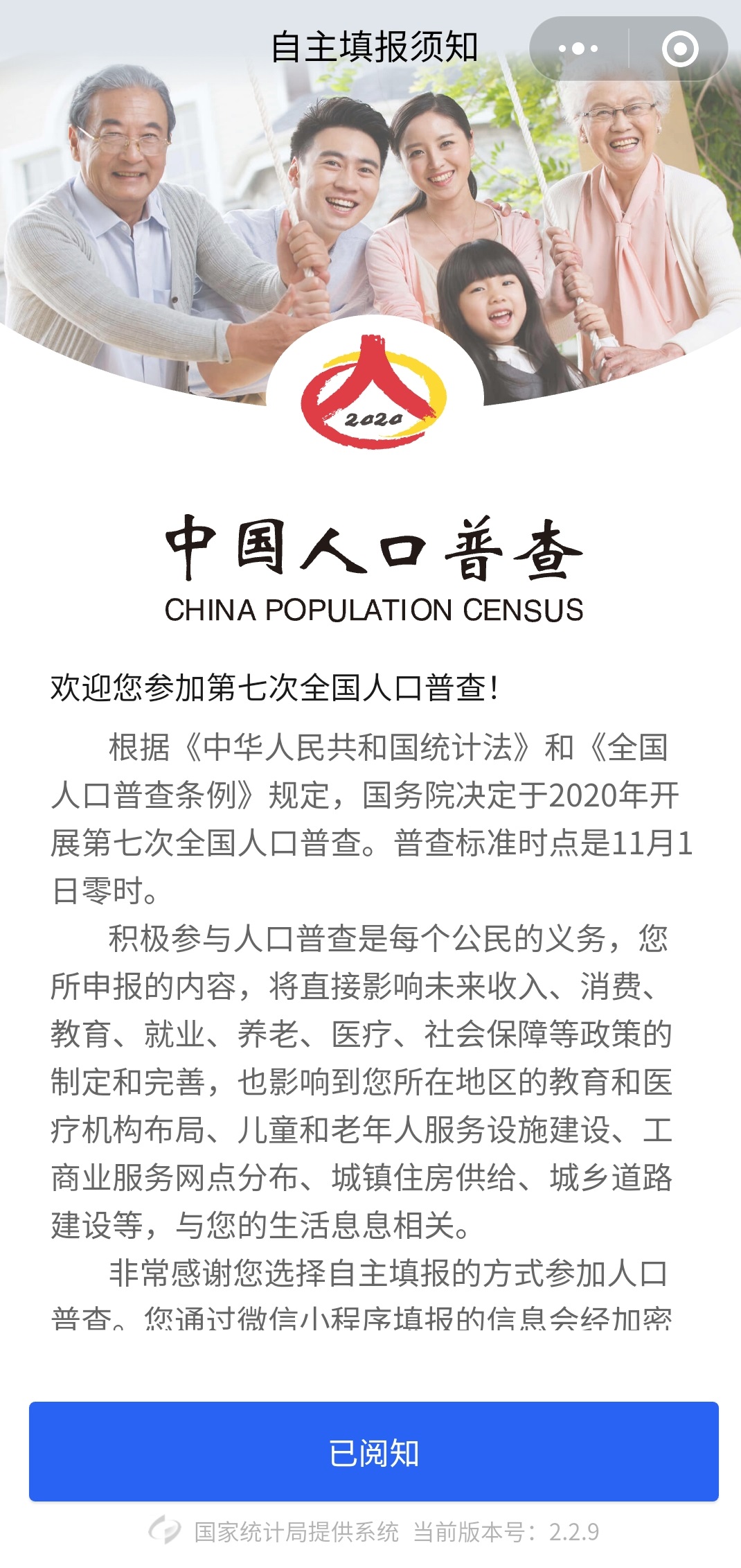 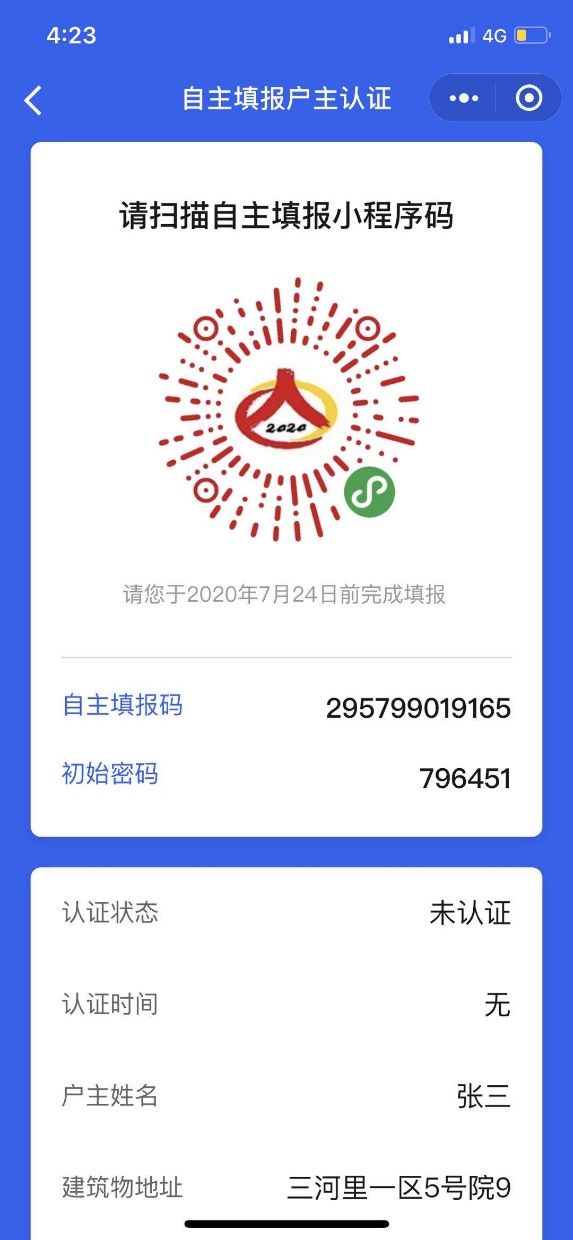 ②扫描公共二维码后，输入自主填报码、初始密码
①获取自主填报码、初始密码
③授权绑定手机号
④进入人普页面
四、自主填报操作——代他人填报
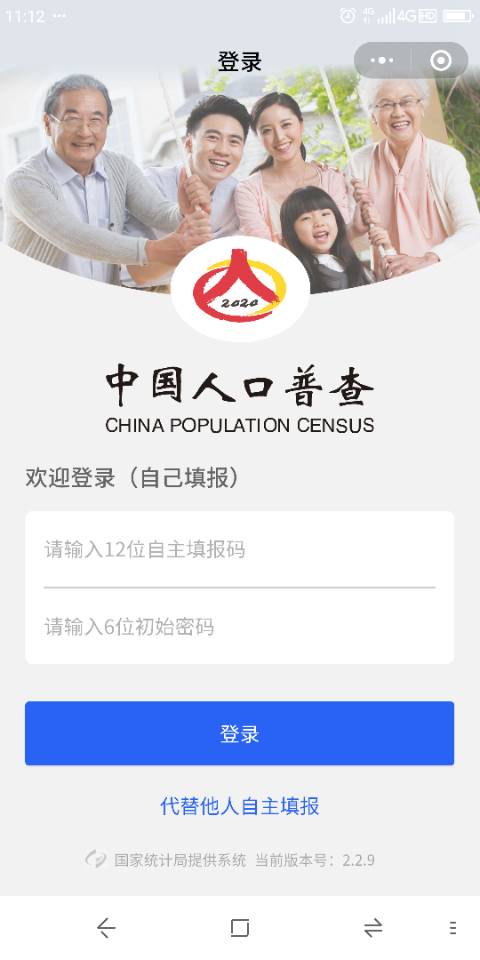 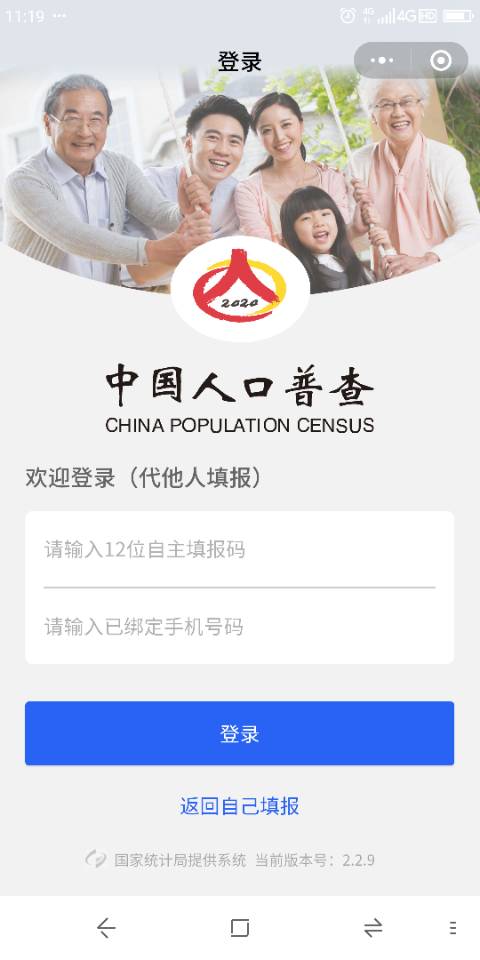 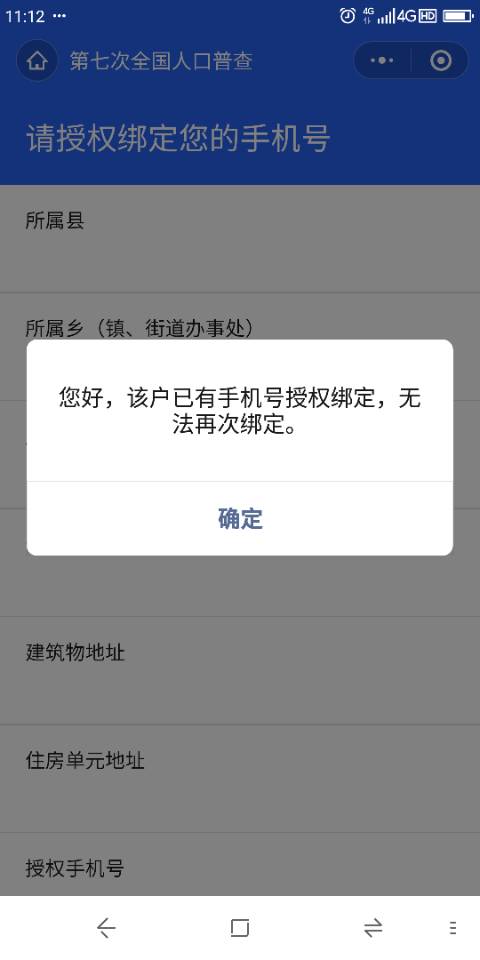 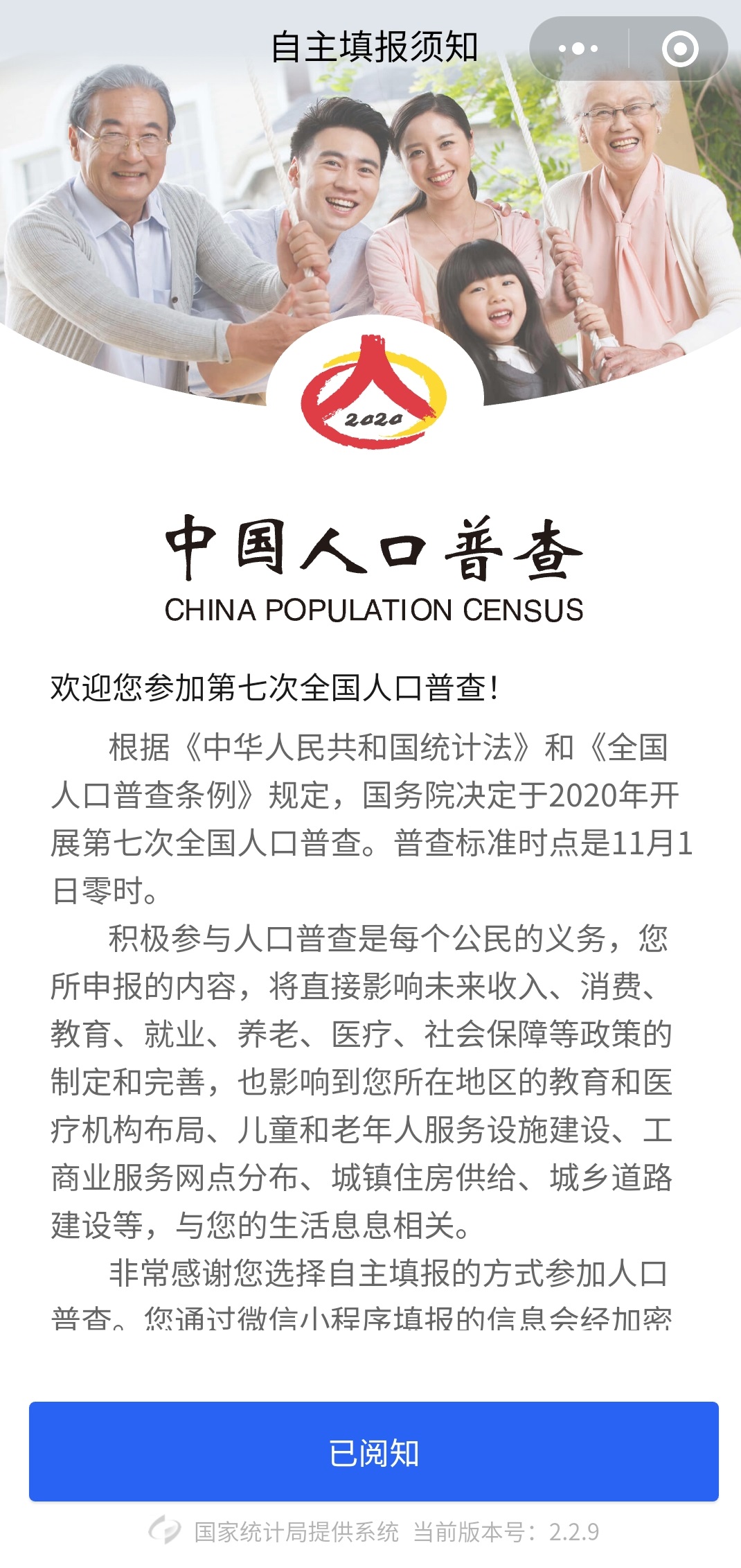 ②若已绑定手机号，可代他人填报
③输入自主填报码和绑定的手机号码
④进入人普页面
①一户只能绑定一个手机号
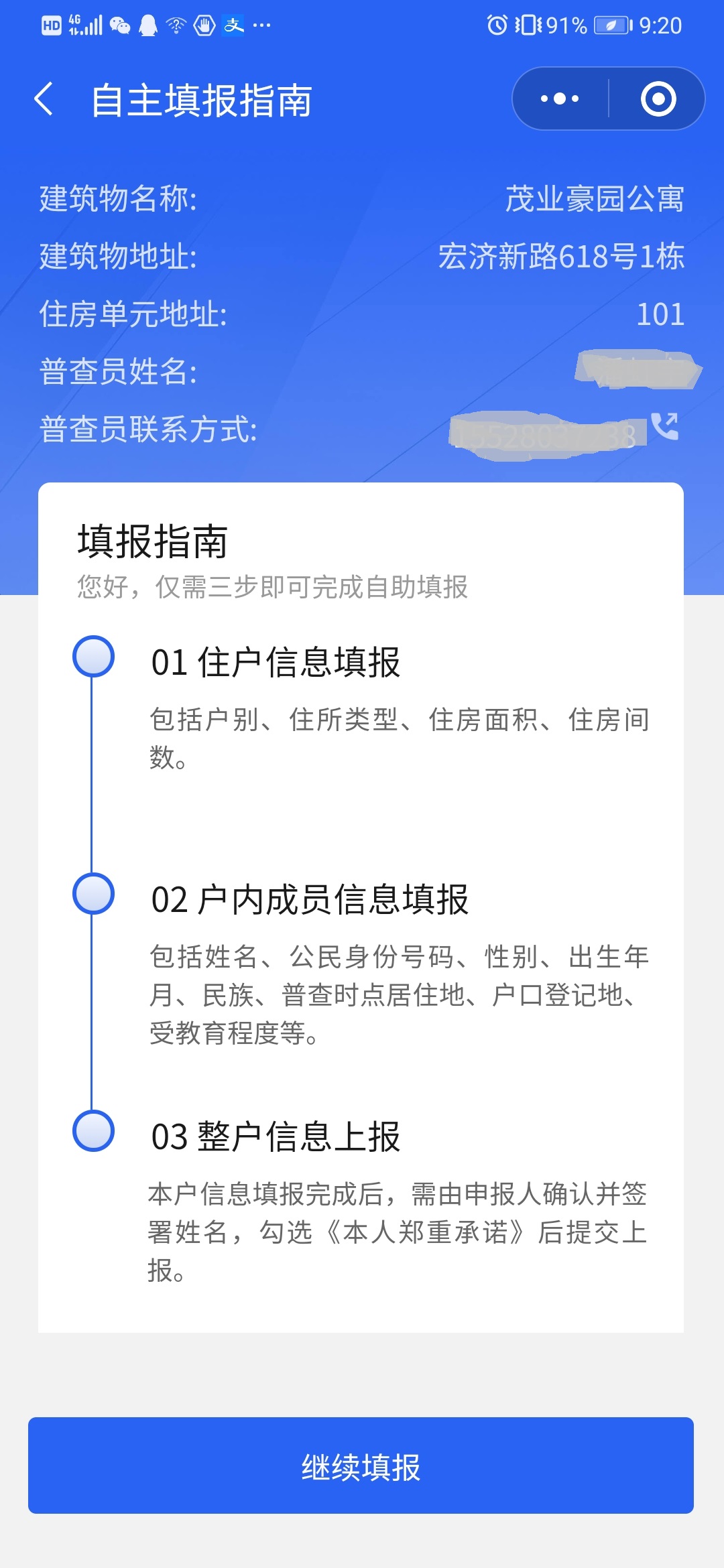 五、常见问题
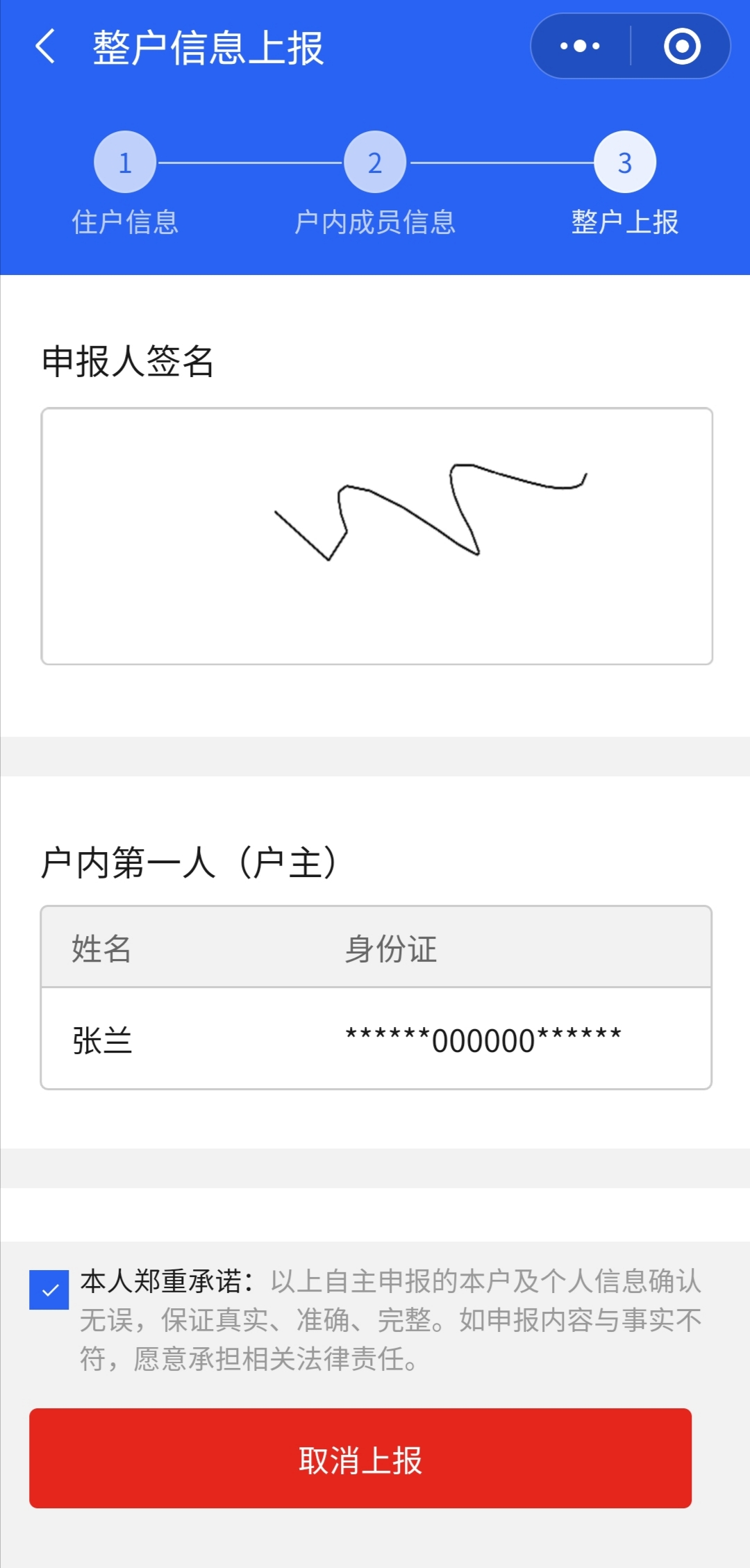 1、如何进行自主填报
——普查员入户摸底提供自主填报码

2、提示“本户已有手机号绑定，无法再次绑定”
——一户只能绑定一个手机号

3、如何联系负责本户的普查员
——自主填报指南上方普查员联系方式

4、希望普查员上门填报
——联系负责本户的普查员

5、填报信息有误，如何修改
——微信扫描自主填报二维码，取消上报后修改
五、常见问题
6、自主填报审核不通过怎么办？
——请根据红色提示信息进行修改确认，核实后修改或确认上报

7、自主填报时限
——10月11日至11月5日。对于未完成填报的自主填报户，11月5日后普查员会上门补充填报

8、只能由申报人一人完成自主填报吗？
——可代替他人进行填报，需输入12位自主填报码和绑定的申报人手机号

9、港澳台居民和外籍人员可以自主登记吗？
——不可以。港澳台居民和外籍人员只能由普查指导员或普查员入户填报
谢  谢！